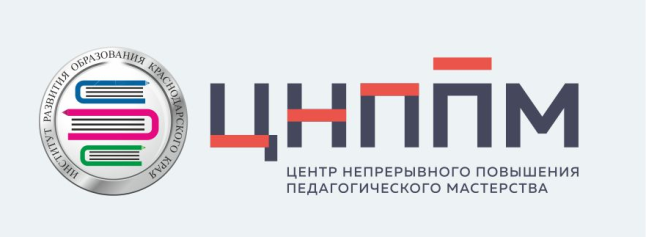 Работа с порталом Цифровая экосистема ДПО
https://education.apkpro.ru
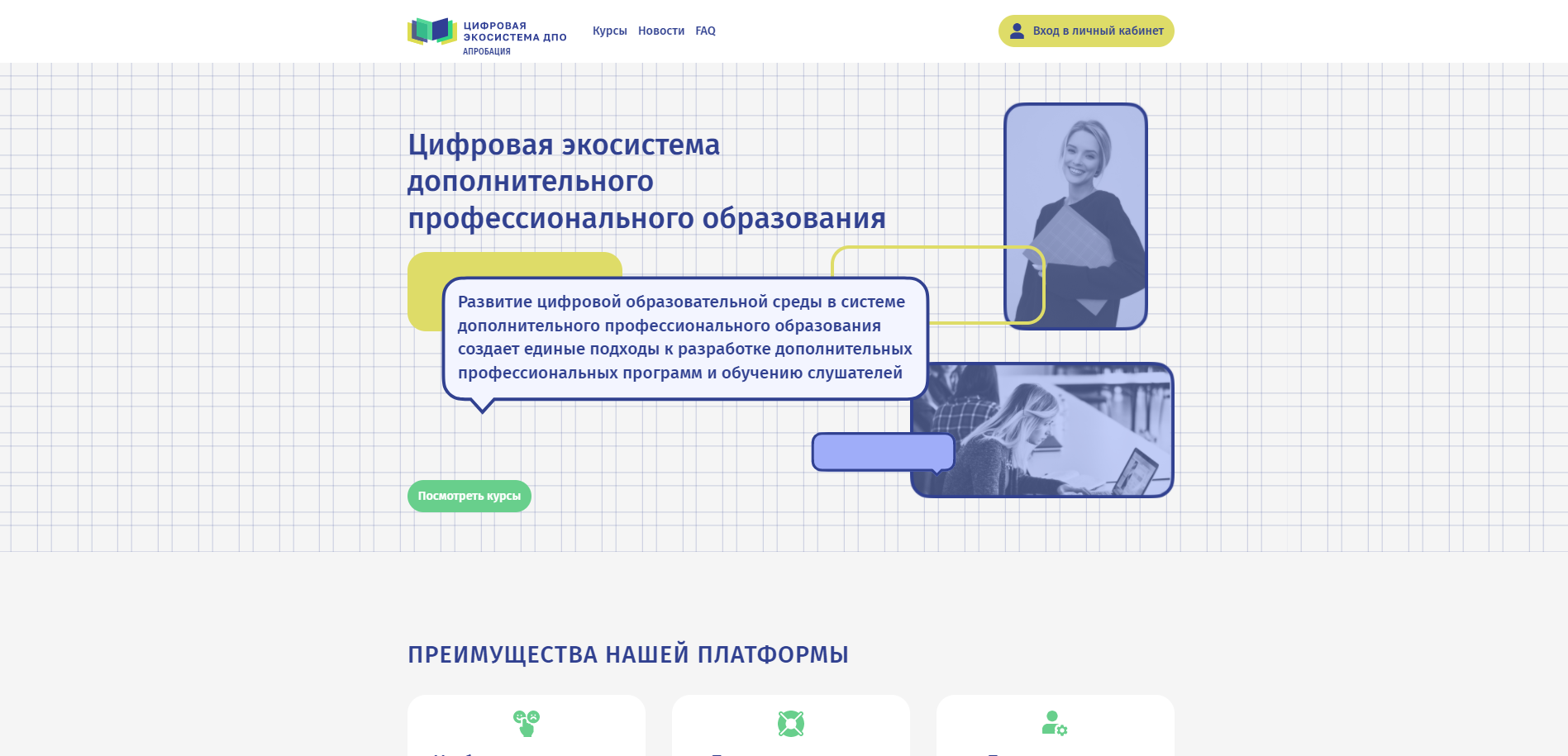 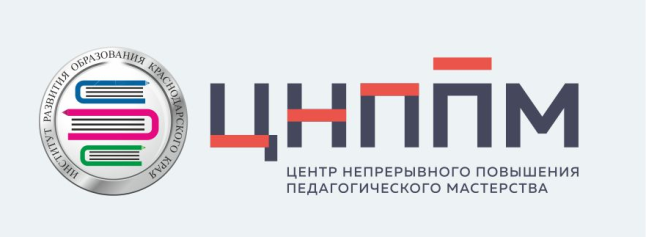 Работа с порталом Цифровая экосистема ДПО
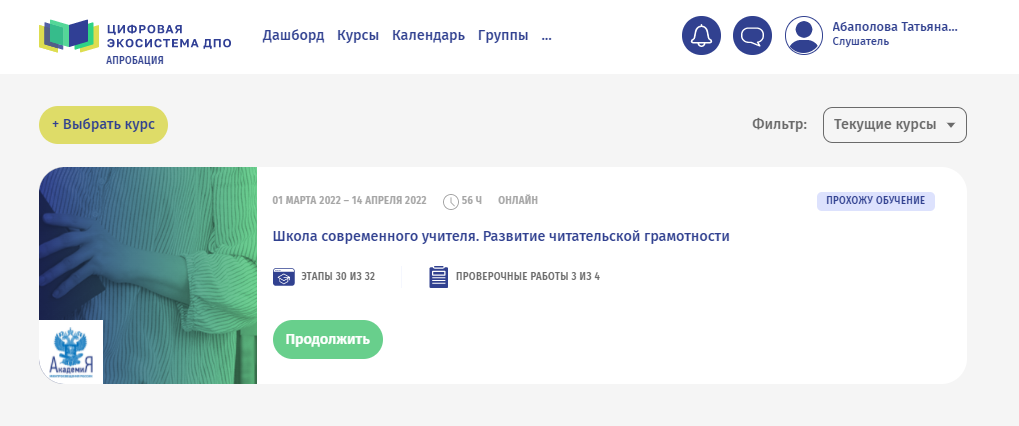 ФИО
РАЗДЕЛ Личные данные
Заполняются все графы отмеченные звездочкой *
ФИО
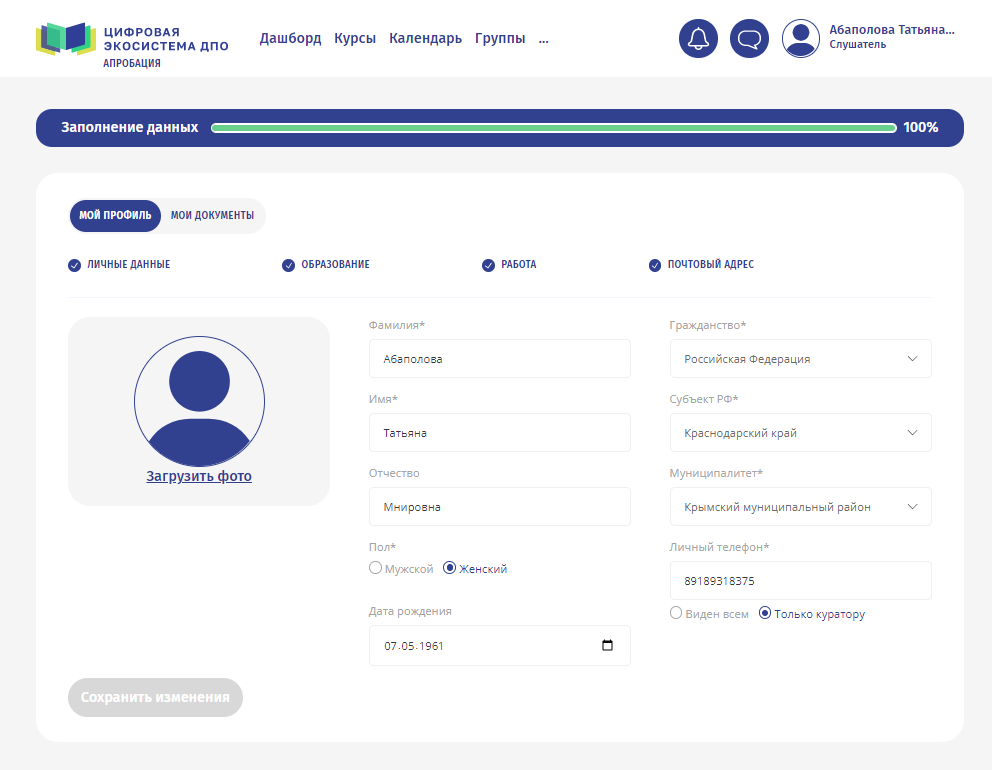 ФИО
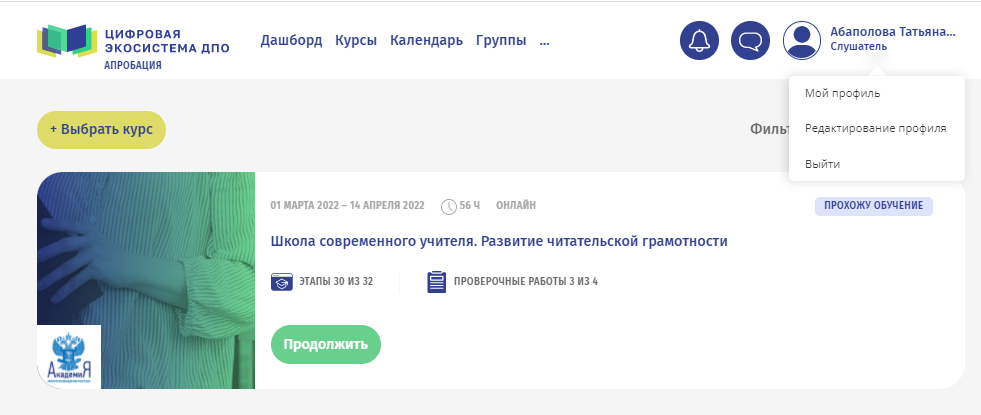 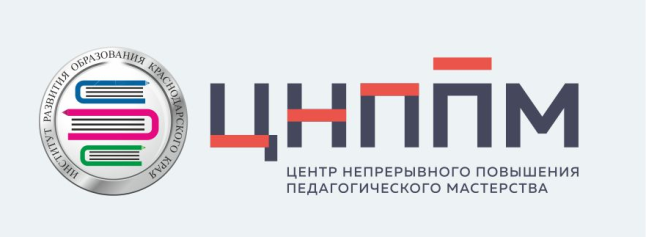 Работа с порталом Цифровая экосистема ДПО
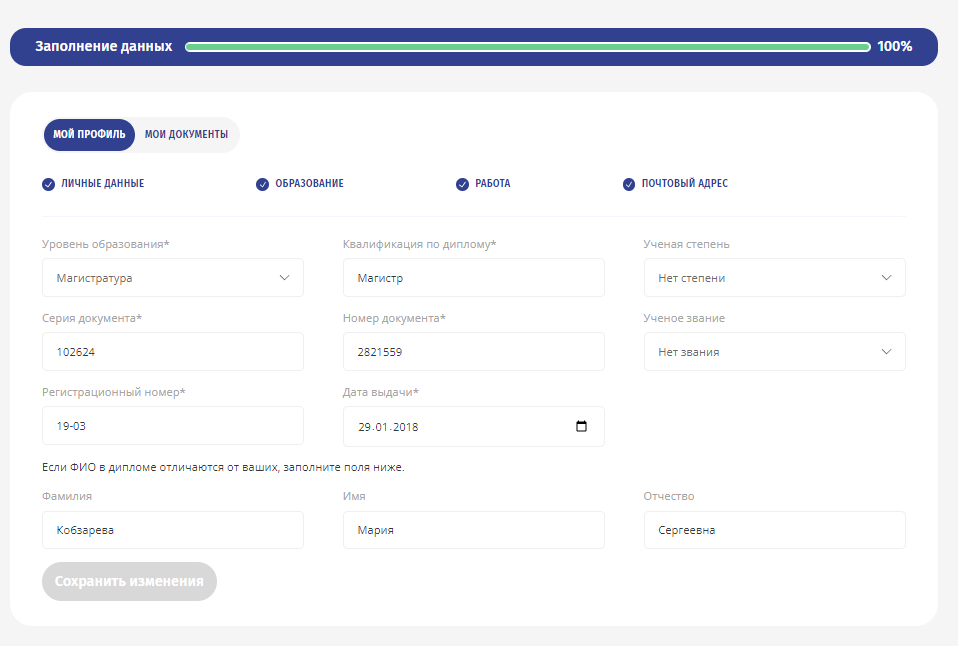 РАЗДЕЛ Образование
В случае неоконченного высшего образования заполняем вместо серии и номера, регистрационного номера и даты выдачи данные справки об обучении.
Уровень образования и квалификацию заполняем согласно направления на котором учится слушатель.

Образование заполняем по основному документу об образовании – не переподготовка, а диплом о высшем образовании или СПО.
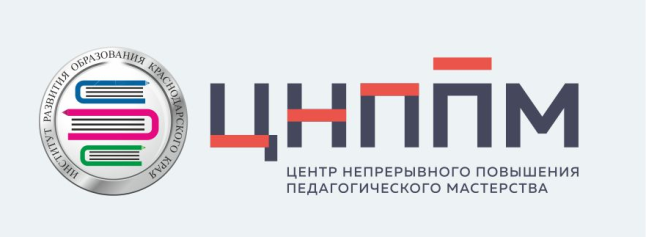 Работа с порталом Цифровая экосистема ДПО
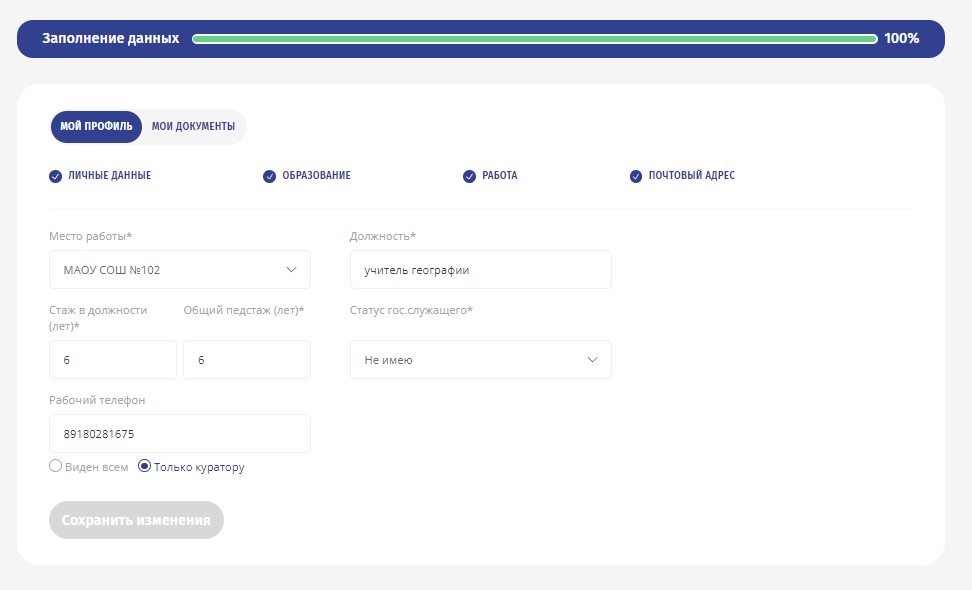 РАЗДЕЛ Работа
Заполняются все графы отмеченные звездочкой *
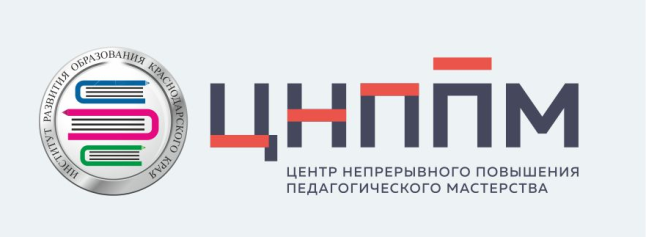 Работа с порталом Цифровая экосистема ДПО
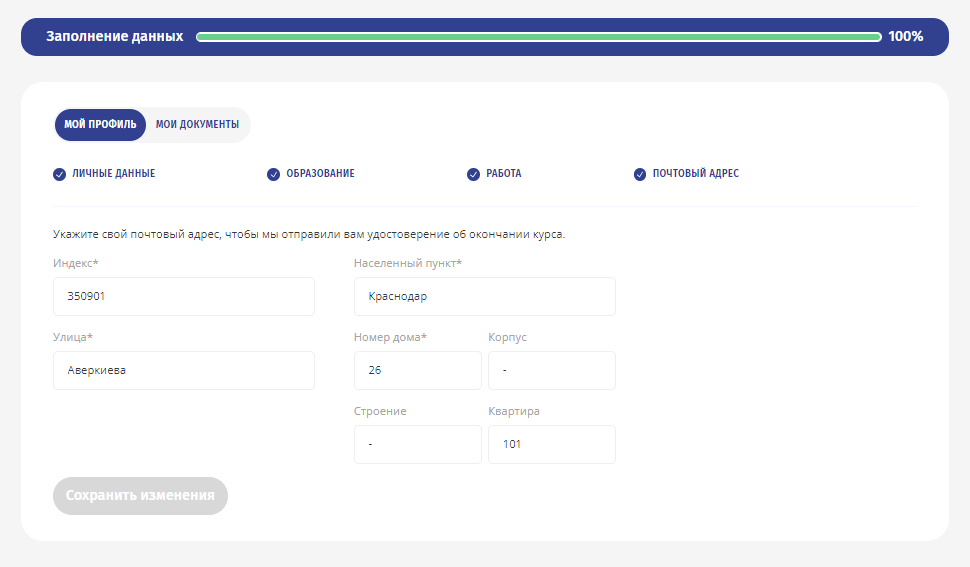 РАЗДЕЛ Почтовый адрес
Данный раздел необходимо так же заполнить. Удостоверения по курсу ШСУ будут направлены на адрес регионального оператора – об этом будет сообщено всем слушателям в форме объявления во время прохождения модуля итоговой аттестации.
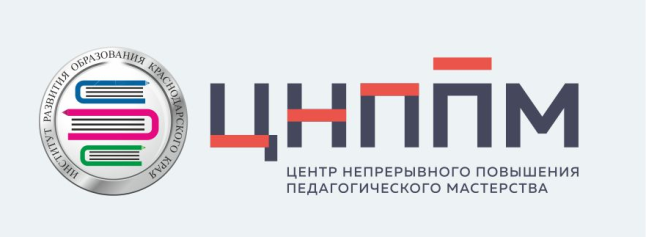 Работа с порталом Цифровая экосистема ДПО
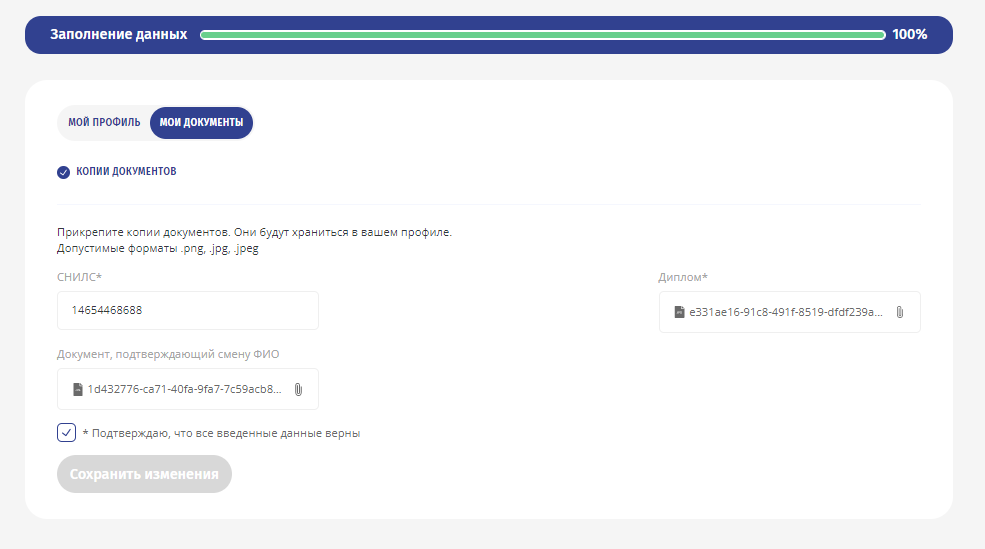 РАЗДЕЛ Мои документыЗаполняются все графы отмеченные звездочкой *
Загружаем все необходимые документы.
В случае отсутствия оконченного образования – вместо диплома прикрепить справку об обучении.
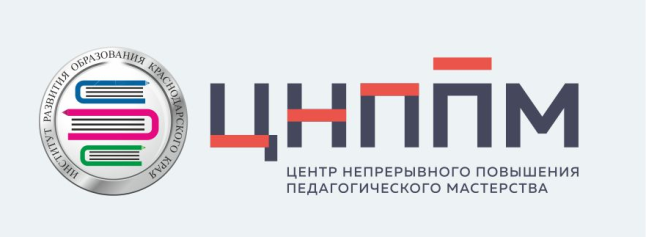 Работа с порталом Цифровая экосистема ДПО
ФИО
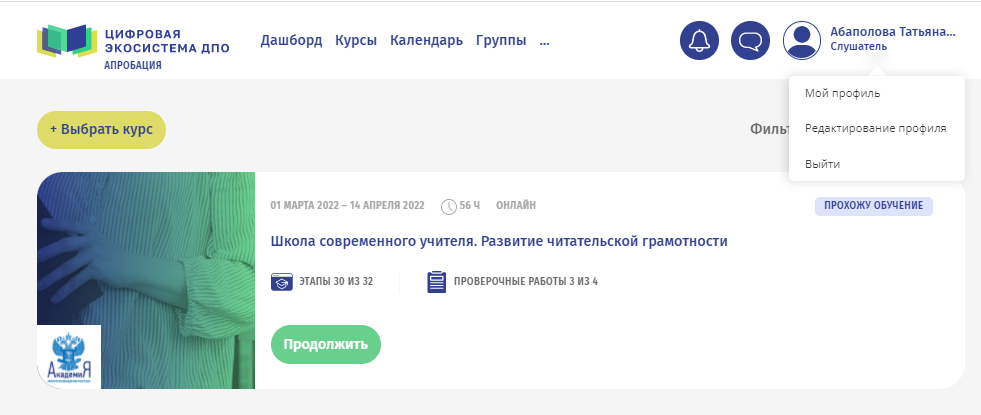 РАЗДЕЛ Мой профиль
Рекомендуем запрашивать информацию о прохождении курса в именно в такой форме, где видно процент прохождения обучения
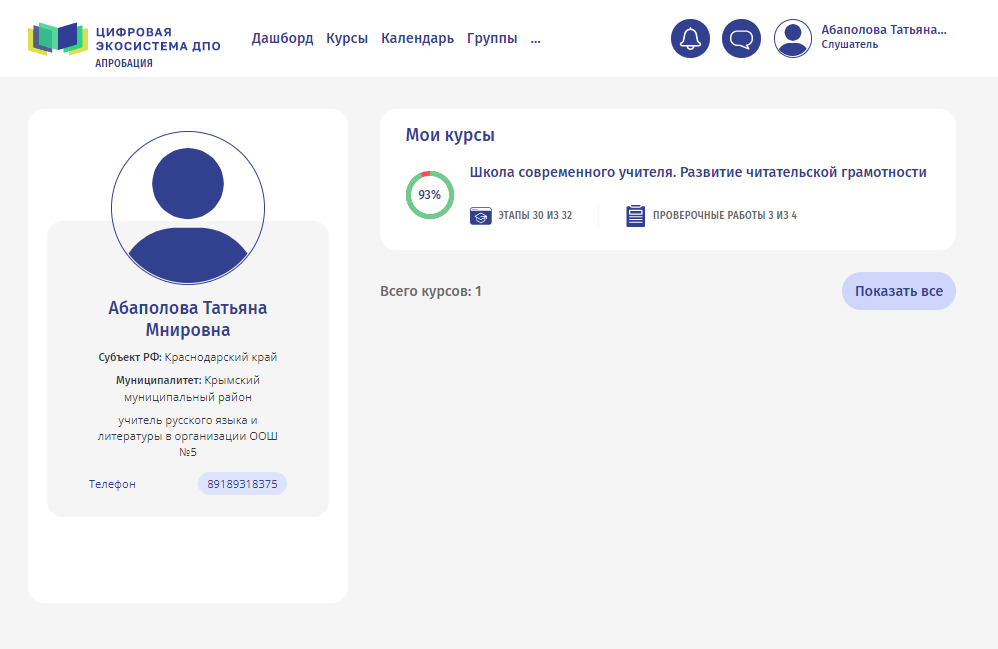 ФИО
ФИО
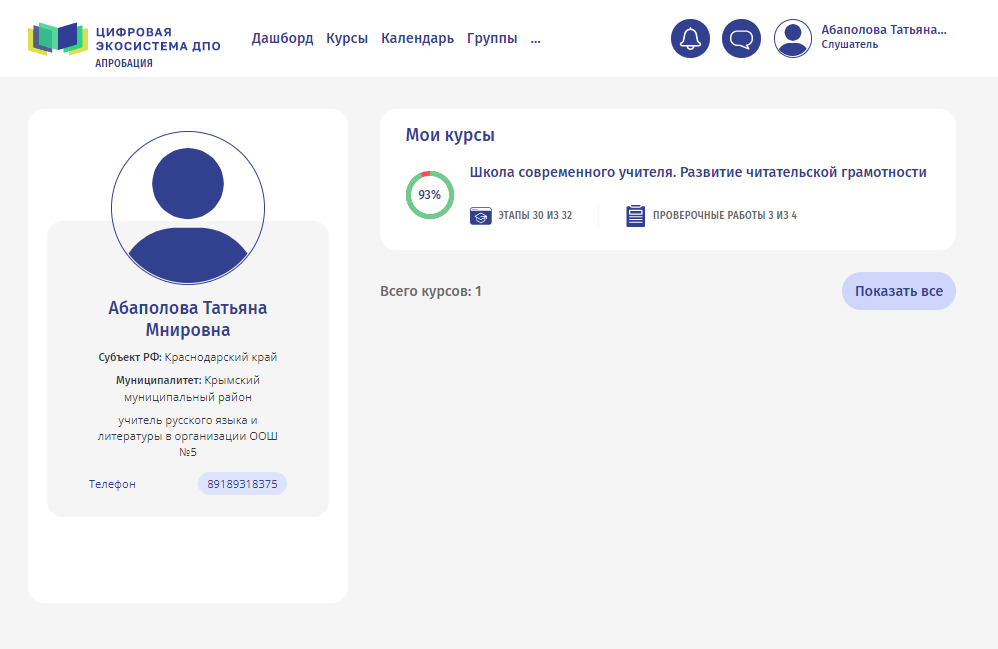 ФИО
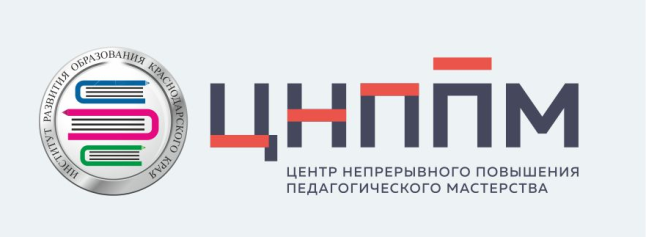 Доступные к прохождению модули по состоянию на 23.03.2022, модули открываются по графику обучения
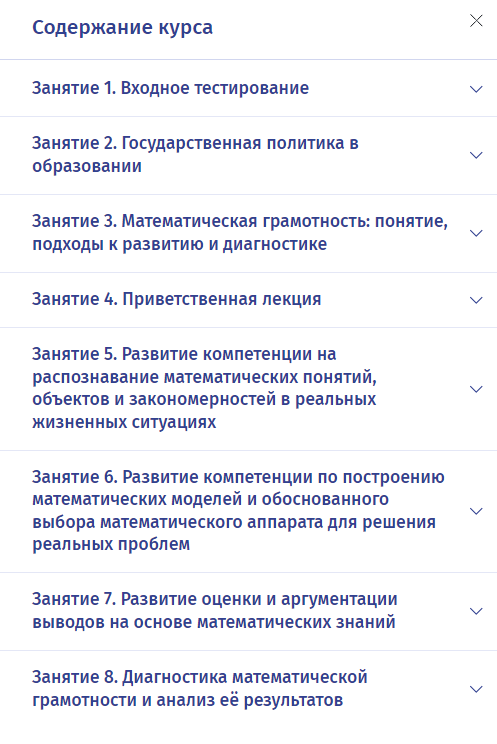 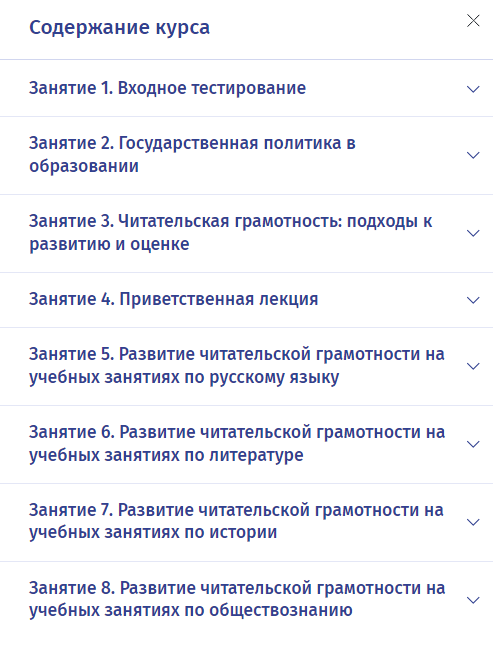 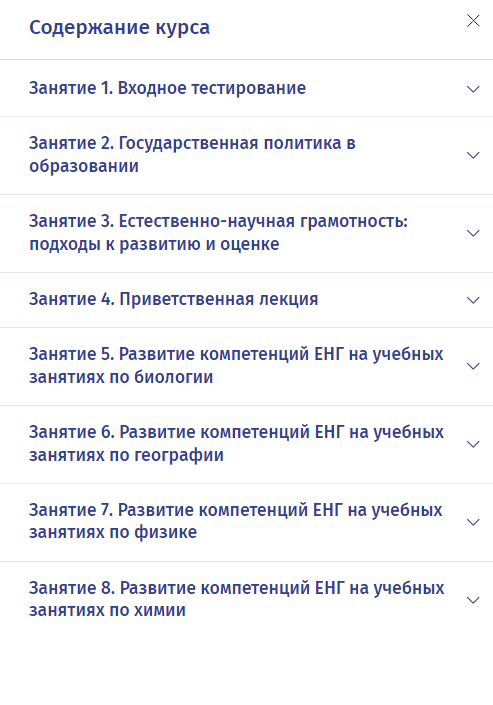 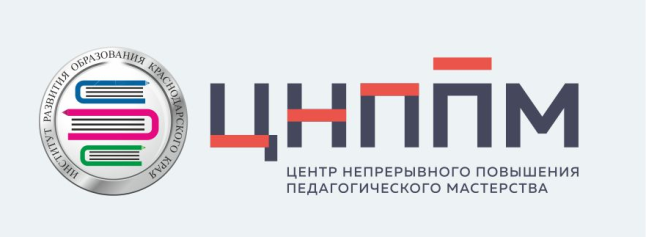 Работа с порталом Цифровая экосистема ДПО
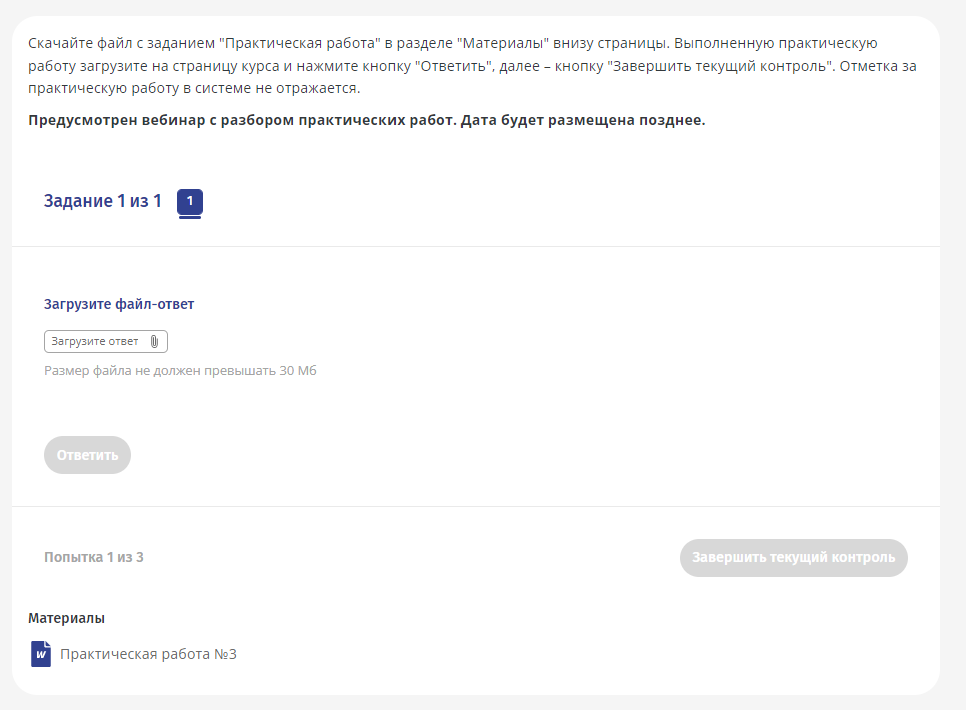 Практические задания модулей курса

В каждом курсе предусмотрено выполнение практических работ.

Практическая работа сопровождается подробной инструкцией.


Тьюторское сопровождение отсутсвует.
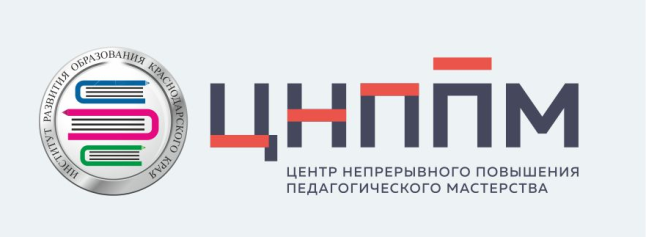 Работа с порталом Цифровая экосистема ДПО
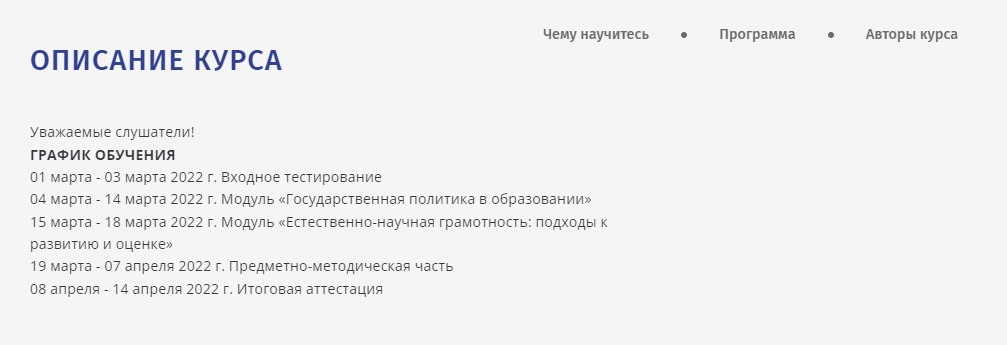